Кировское областное государственное бюджетное учреждение здравоохранения «Зуевская центральная районная больница»
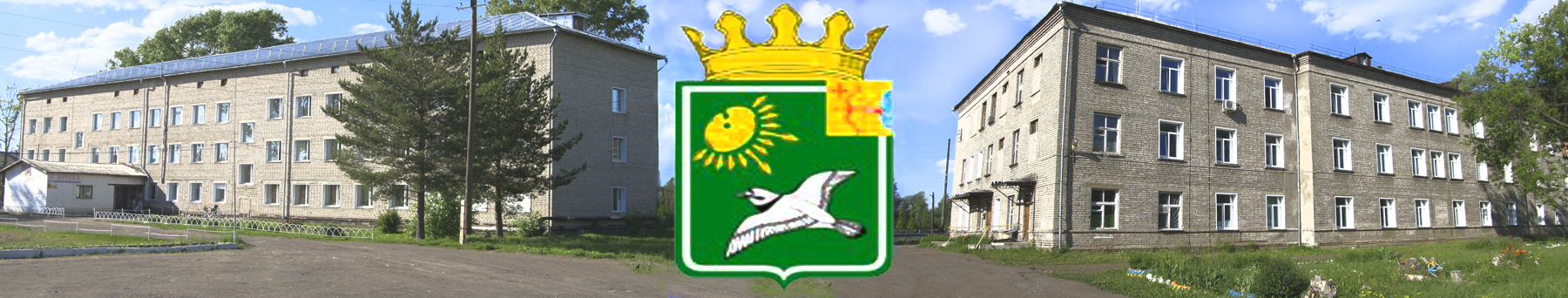 Зуевский район
Расстояние до г. Кирова – 120 км., наличие железнодорожного сообщения и федеральной автодороги;

Численность населения района  - 16713 тысячи человек; в том числе детского населения – 2772 

В районе 83 населенных пункта;

Зуевский район граничит с шестью районами – Кирово-Чепецким, Белохолуницким, Слободским, Фаленским, Богородским, Куменским.
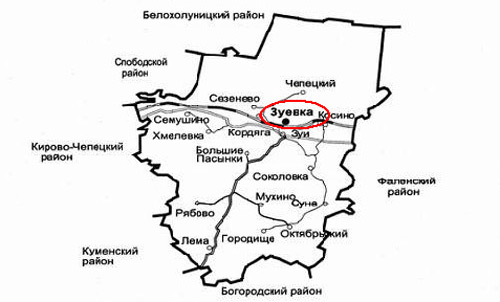 Железнодорожный вокзал 
станции Зуевка
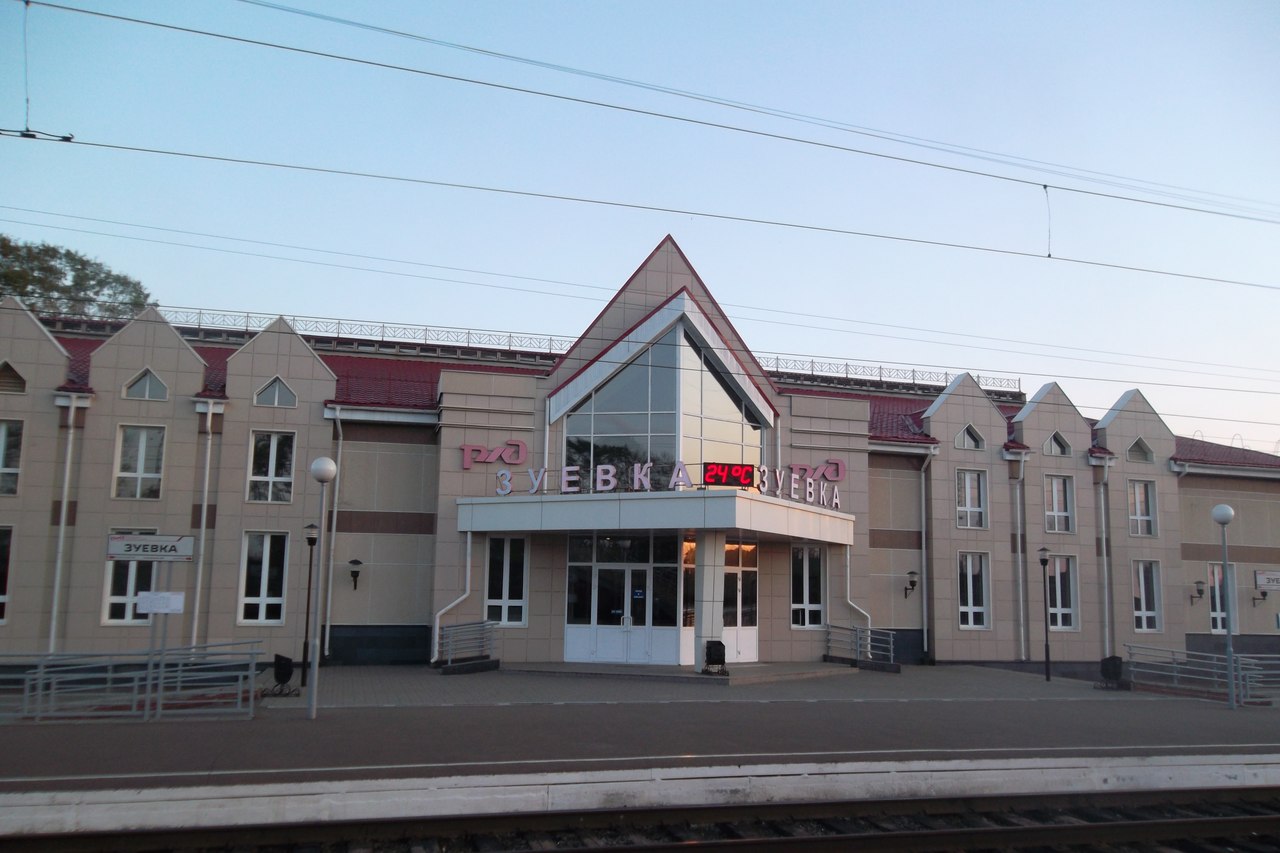 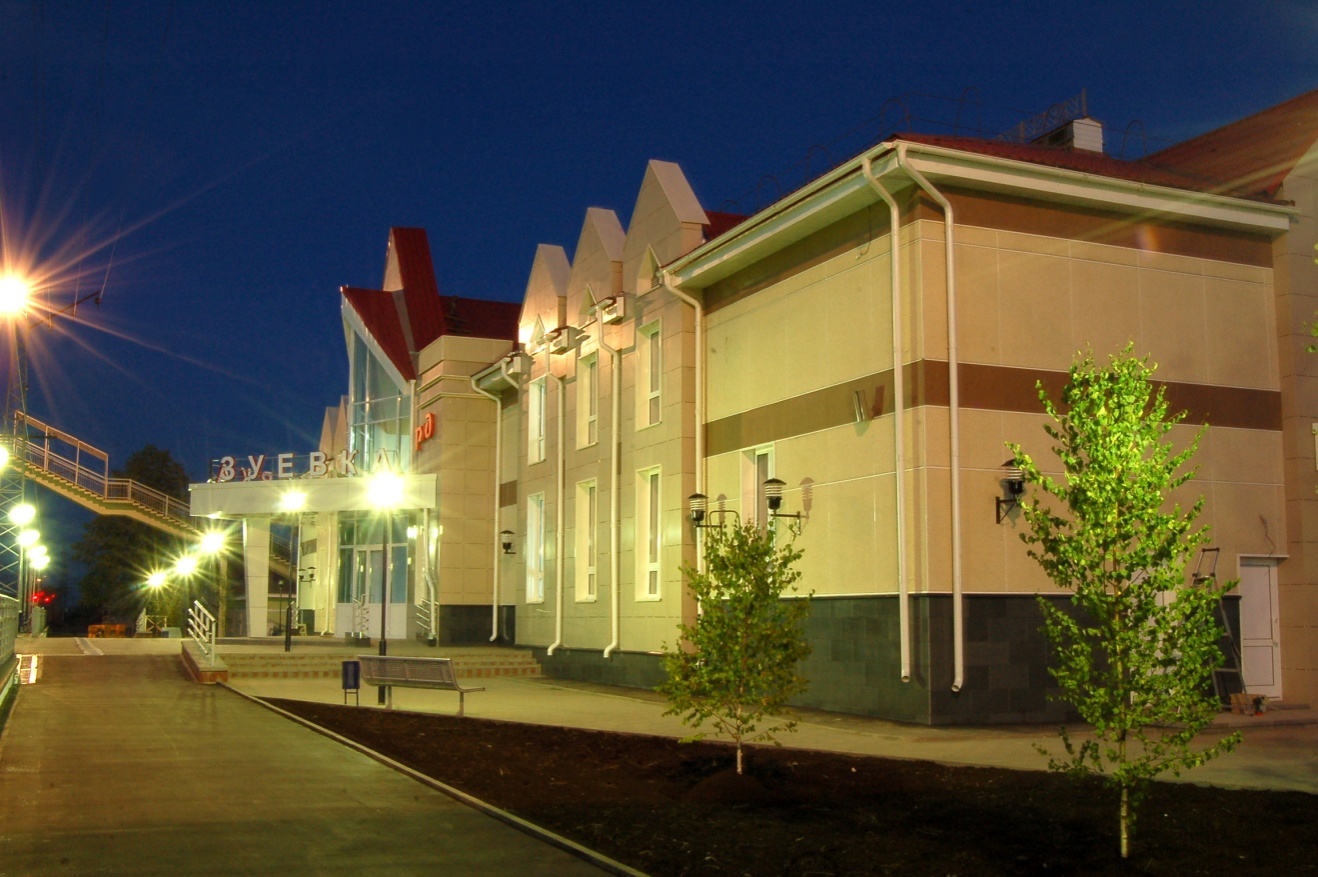 1 сентября 2019 открыта новая школа в г.Зуевка на 825 мест
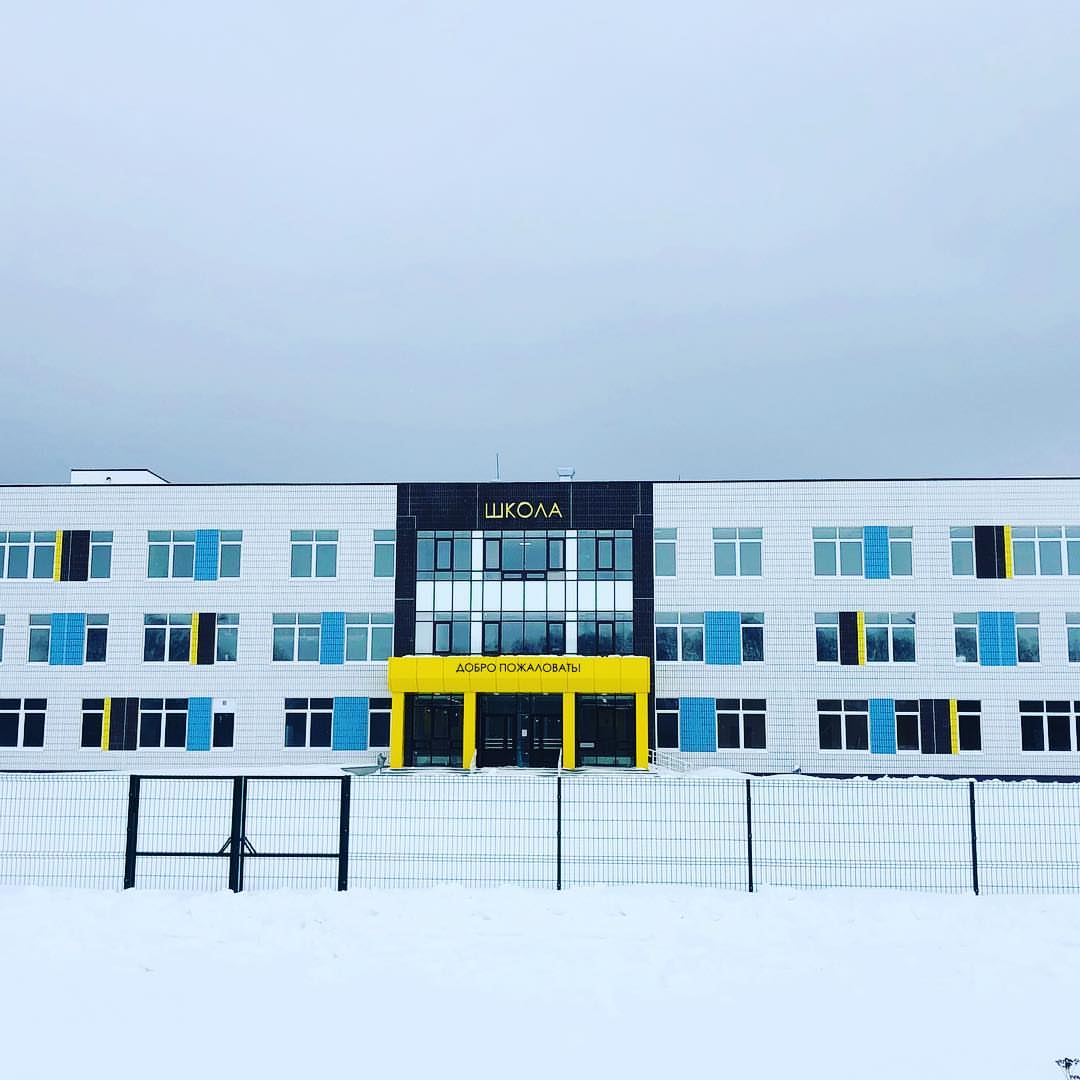 Дополнительное образование в районе предоставляют:
Детский центр 
Детско-юношеская спортивная школа
Детская музыкальная школа
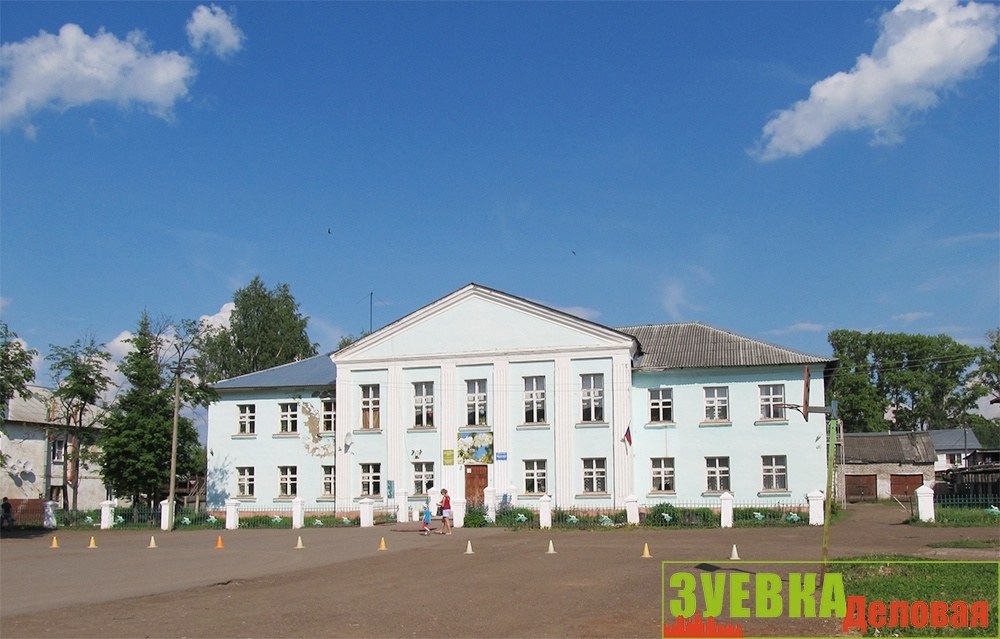 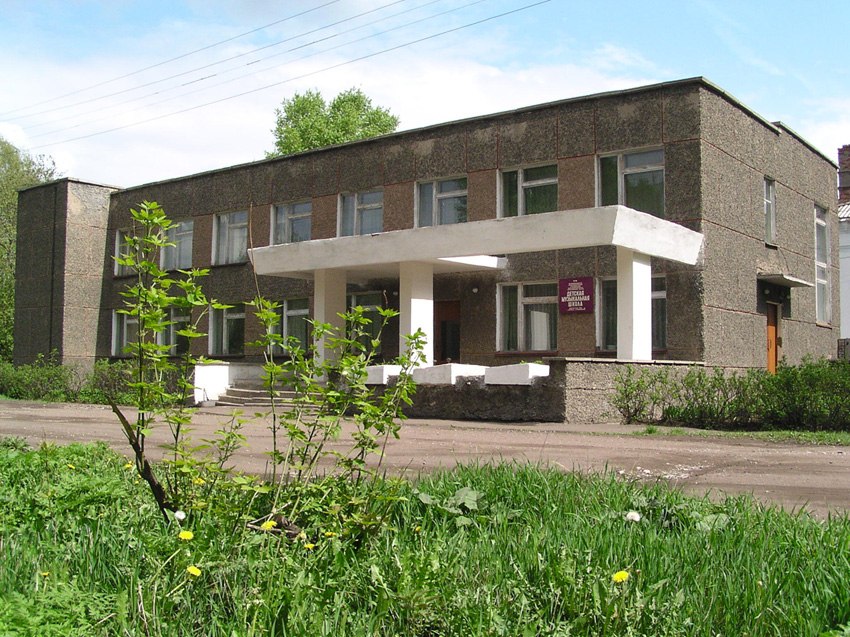 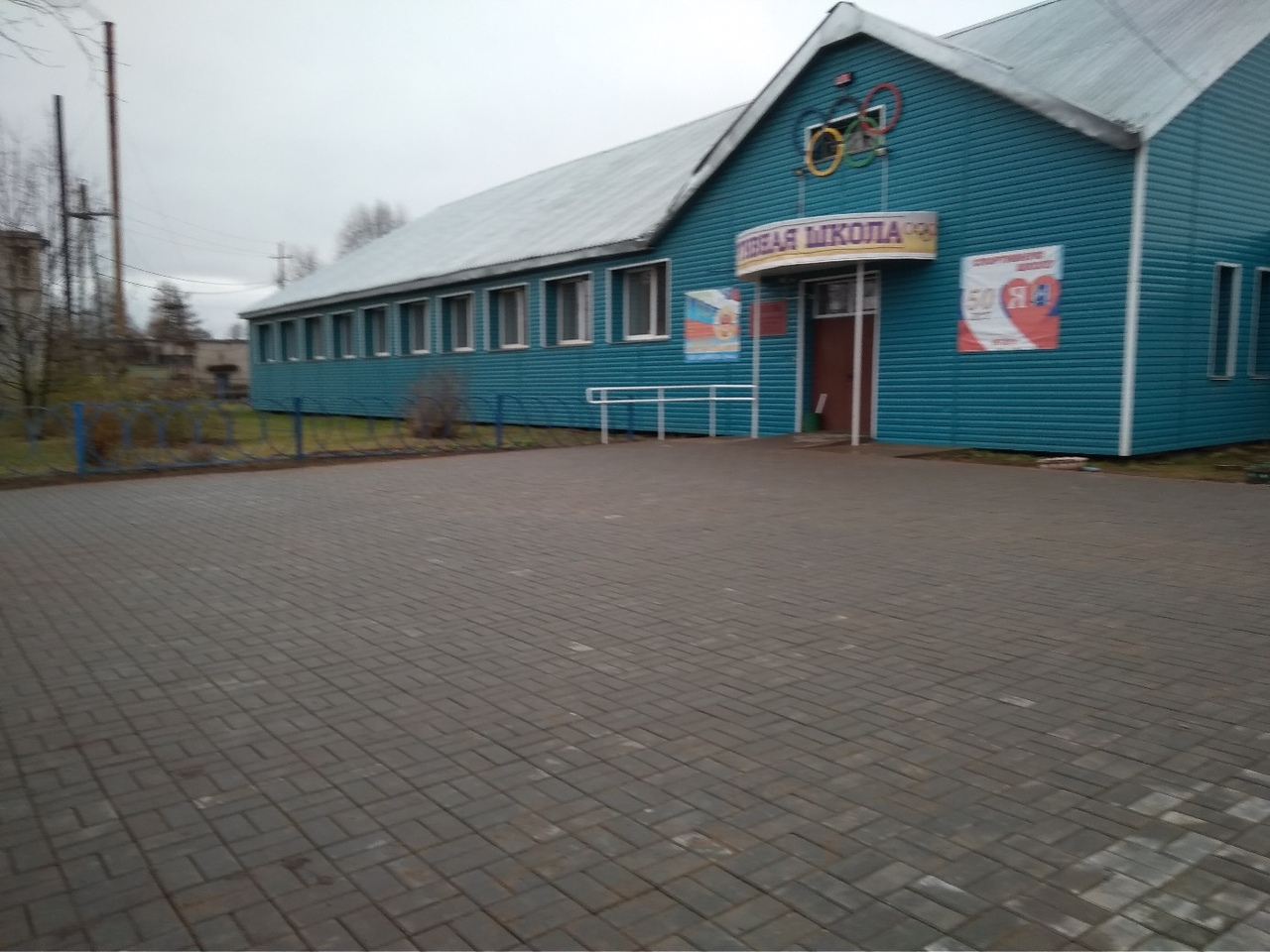 Дом-музей братьев-художников В.М. и А.М. Васнецовых в с.Рябово является культурной и исторической  ценностью
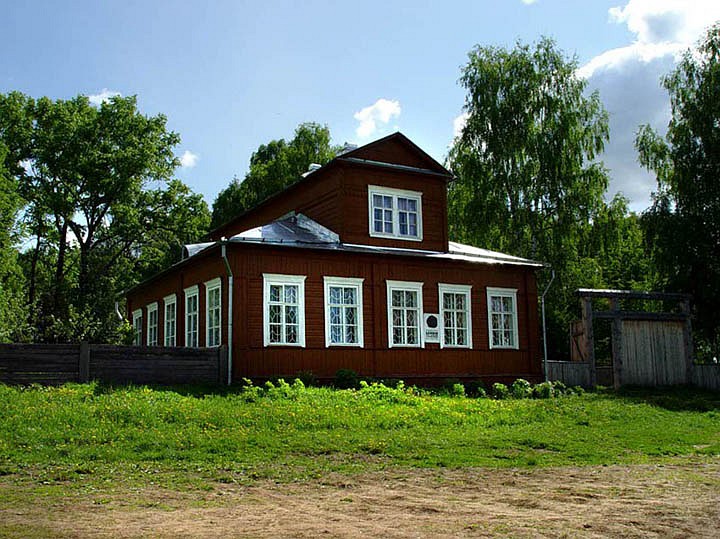 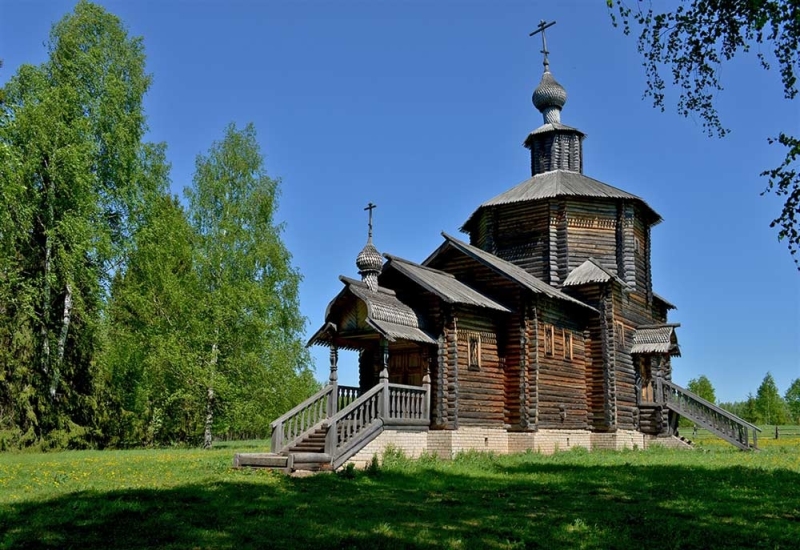 Музей открыт в 1981 году, прилегающая к нему территория является заповедной зоной
Здравоохранение района
Здравоохранения района представлено Кировским областным государственным бюджетным учреждением здравоохранения II уровня «Зуевская центральная районная больница»: 
6 амбулаториями с отделениями врачей общей семейной практики;
15 фельдшерско-акушерскими пунктами, 9 медицинскими кабинетами в образовательных учреждениях.
на настоящий момент в больнице 83 койки круглосуточного пребывания, 28 мест в дневном стационаре;
мощность поликлиники составляет 325 посещений в смену.
Активный коллектив
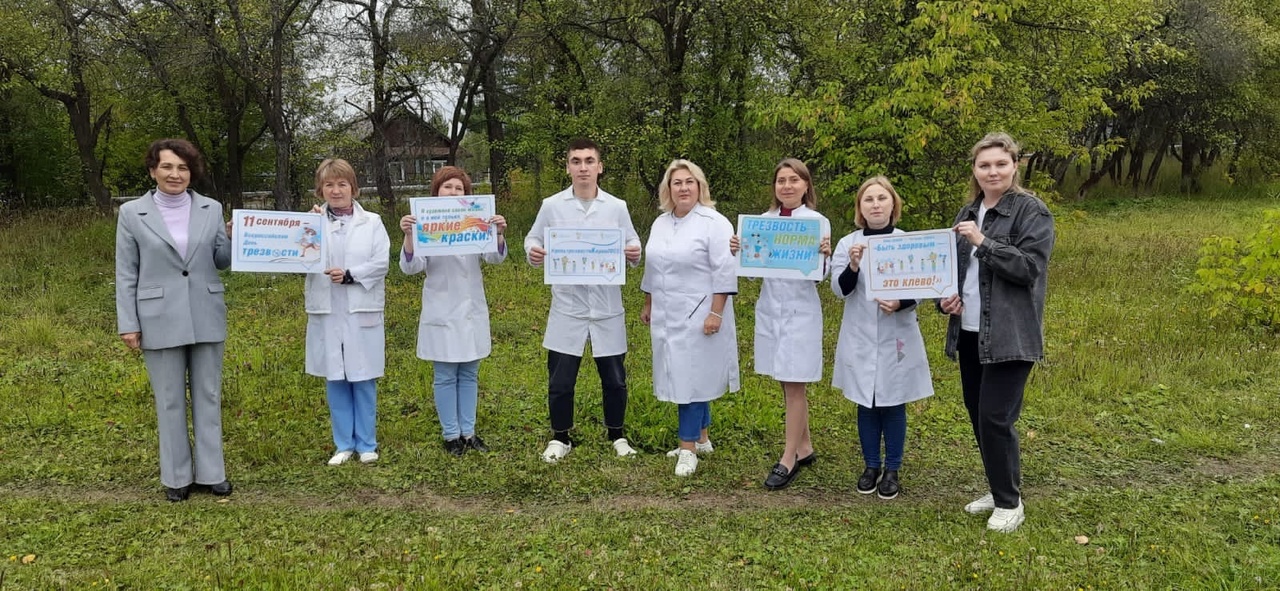 Отделения стационара
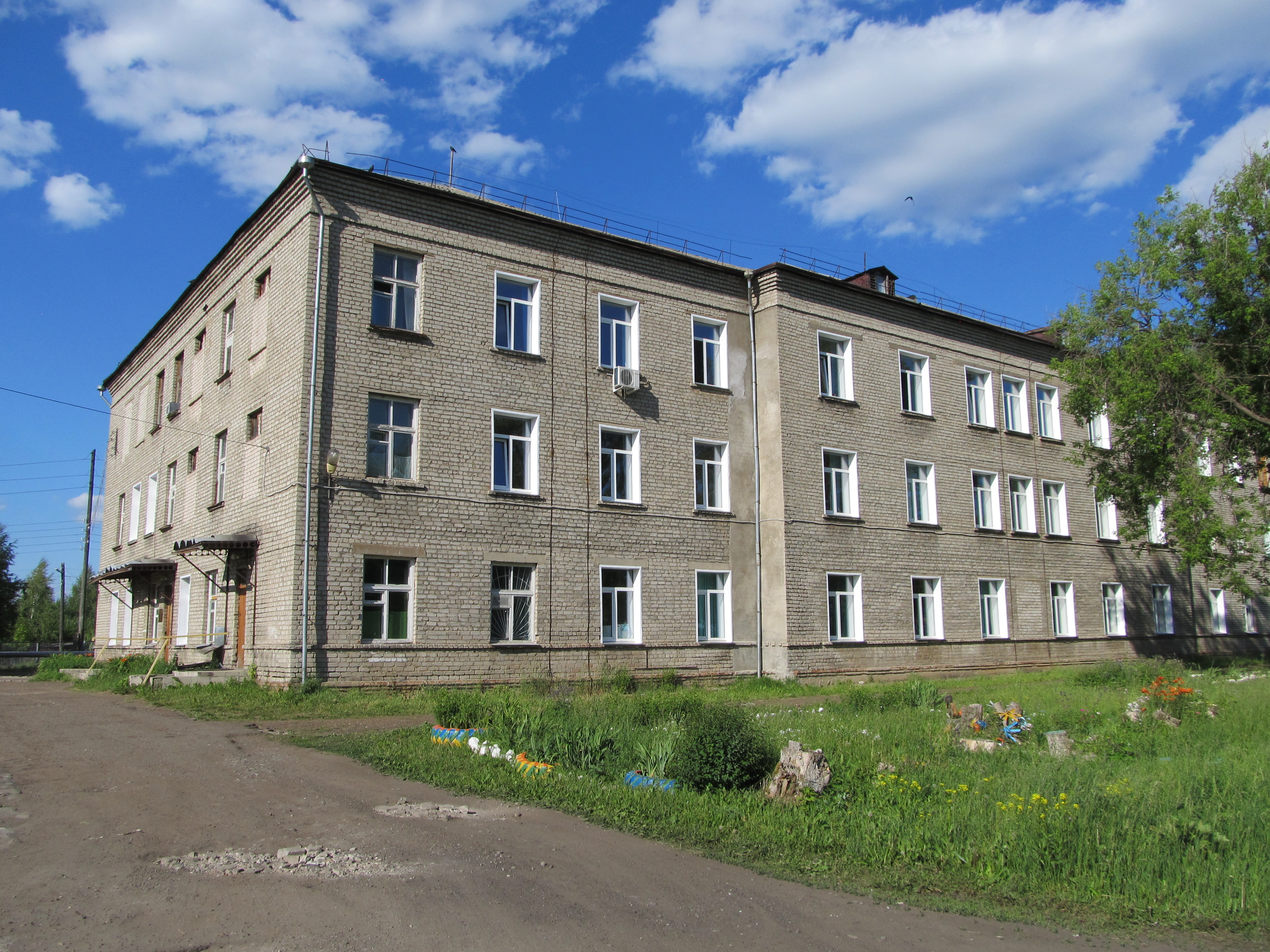 Терапевтическое
Хирургическое
Гинекологическое
Детское
Инфекционное
Анестезиологии и
 реаниматологии
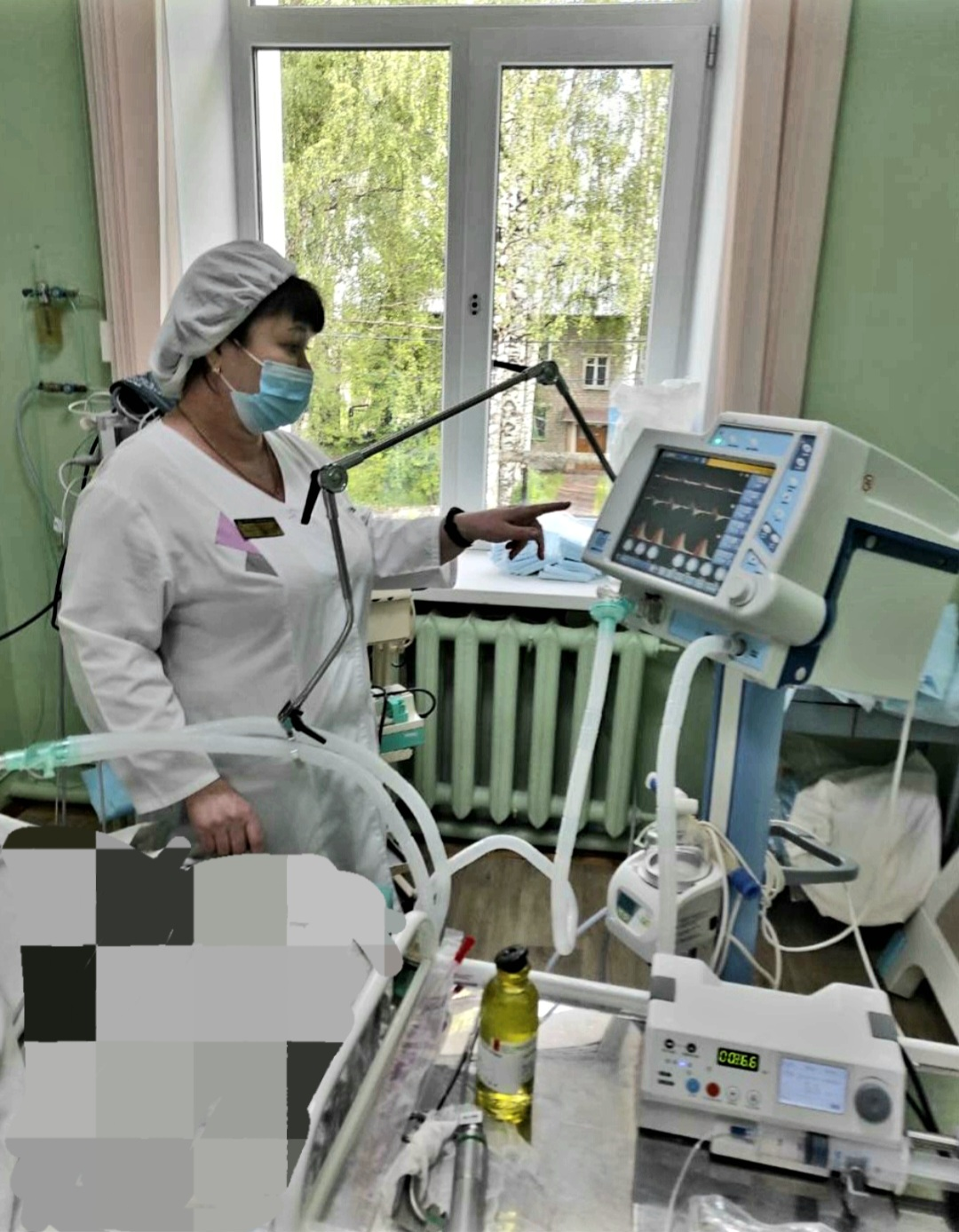 Палата для новорожденных в детском отделении
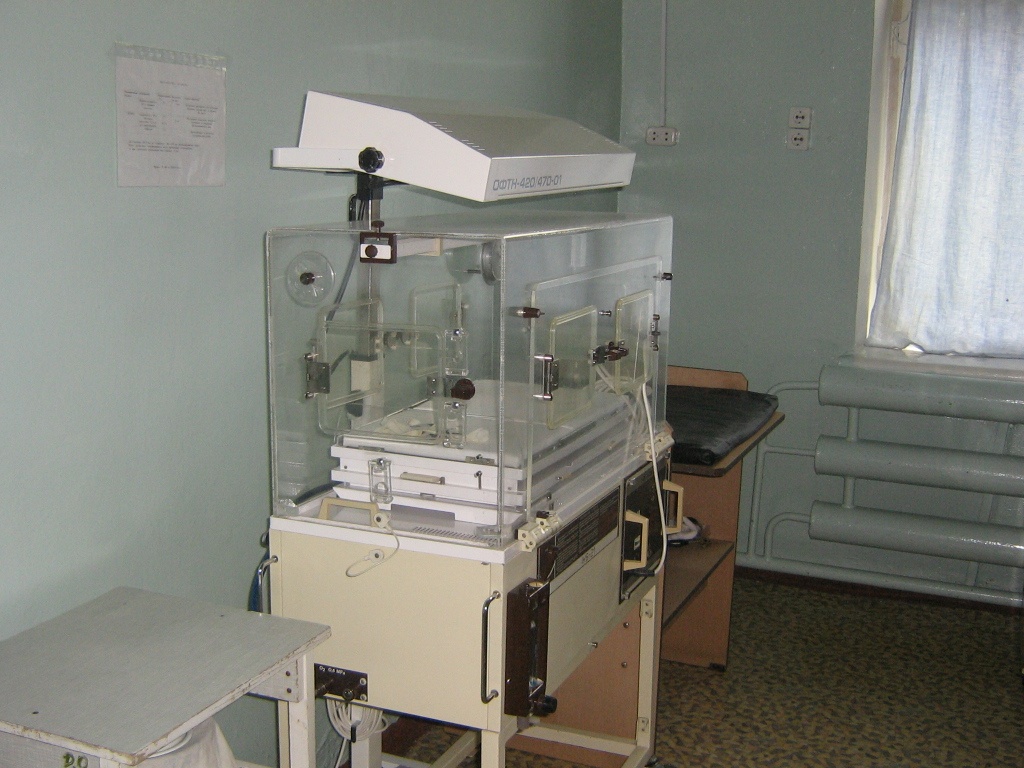 Палата интенсивной терапии
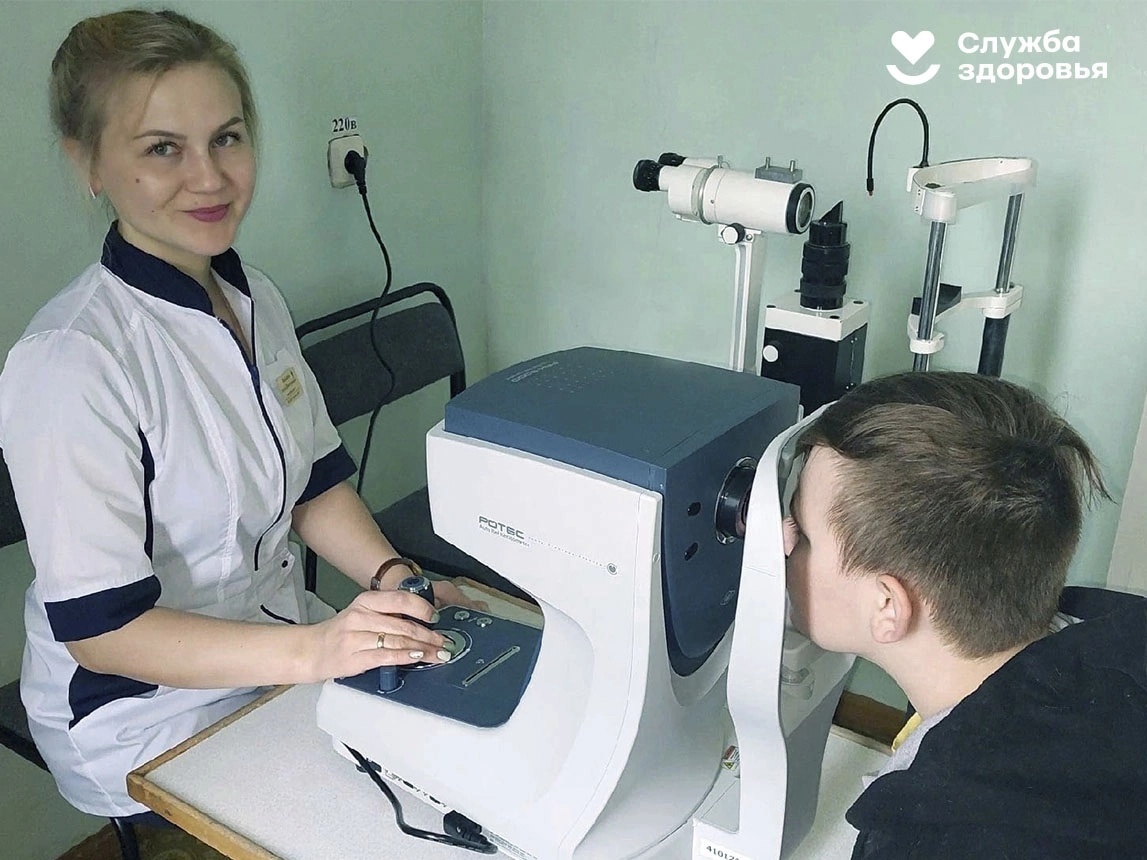 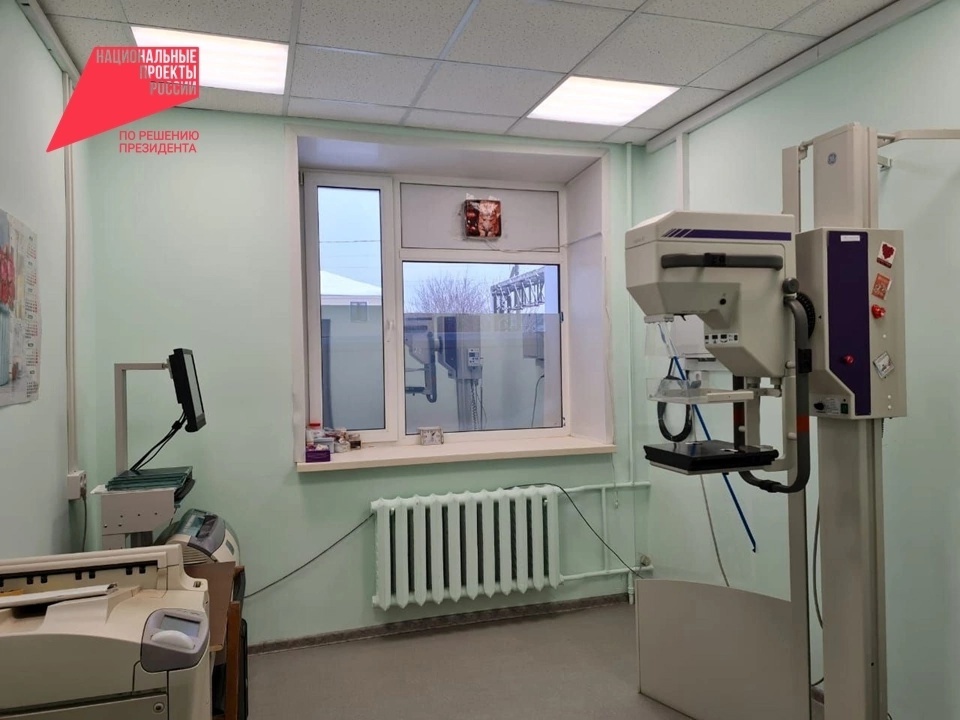 Кабинет офтальмолога
Кабинет маммографии
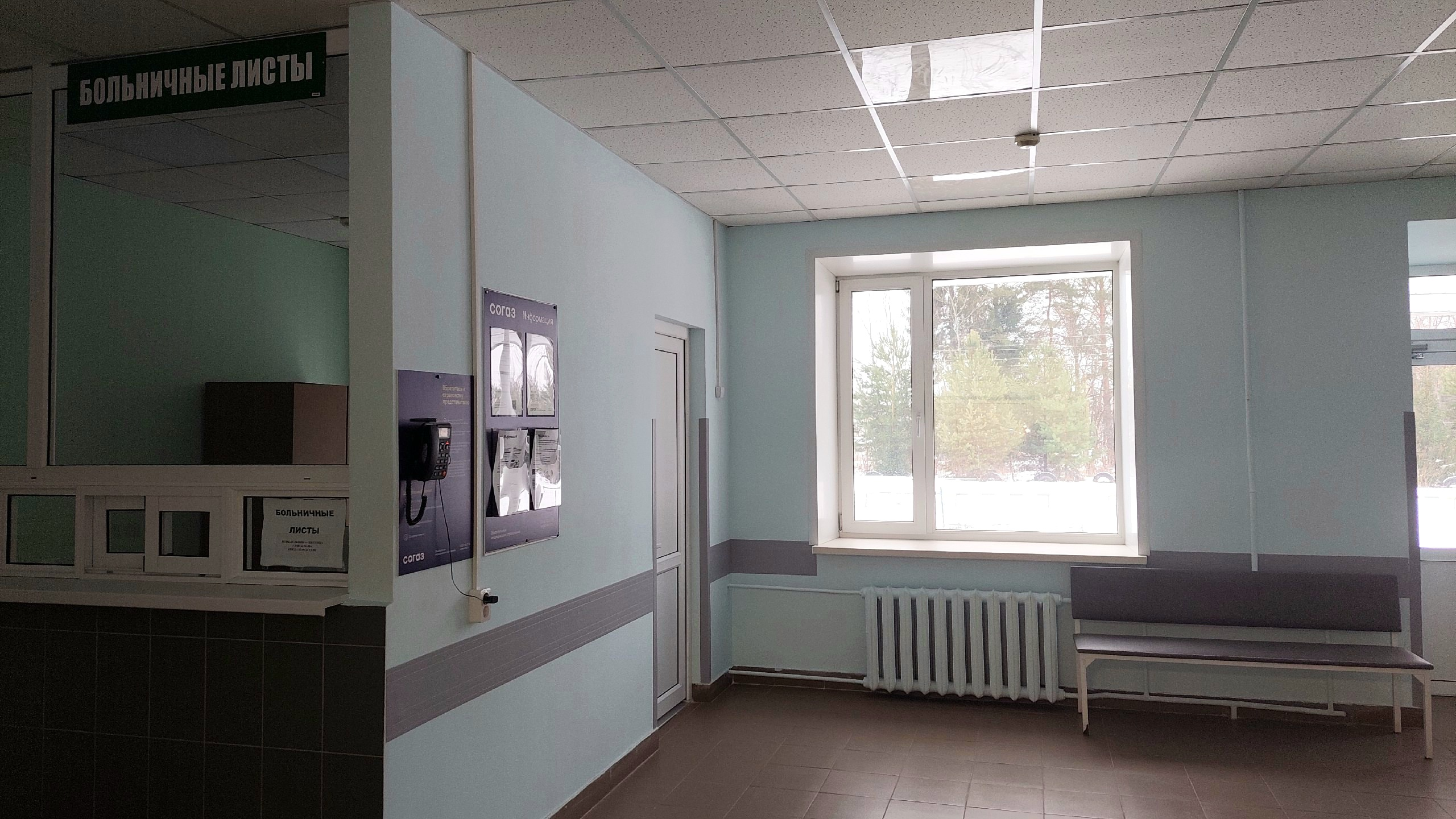 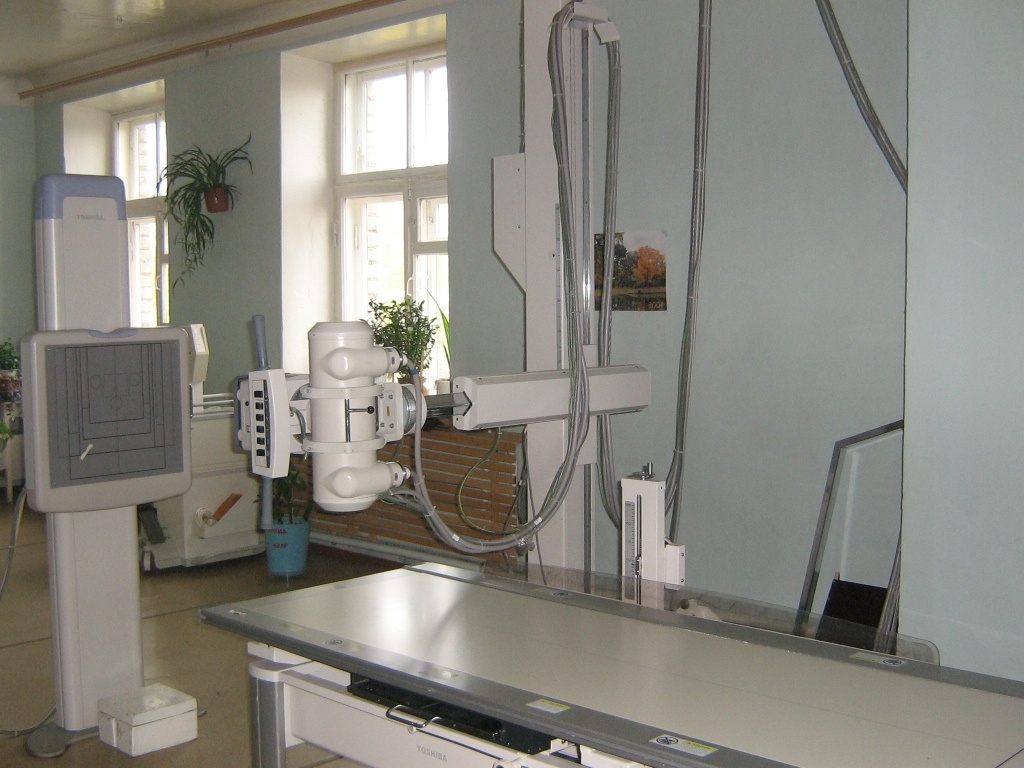 Рентген-кабинет стационара
Холл поликлинического отделения
Кадры
В Зуевской ЦРБ работает 264 сотрудника, из них:
Медицинского персонала 165 человек
Врачей - 34
Среднего медперсонала - 131
Потребность в кадрах
Единовременные выплаты
В целях поддержки вновь прибывшим медицинским работникам предоставляются компенсационные выплаты по федеральной программе «Земский доктор» и «Земский фельдшер» и региональной «Вятский медик». Предоставляется благоустроенное жилье.
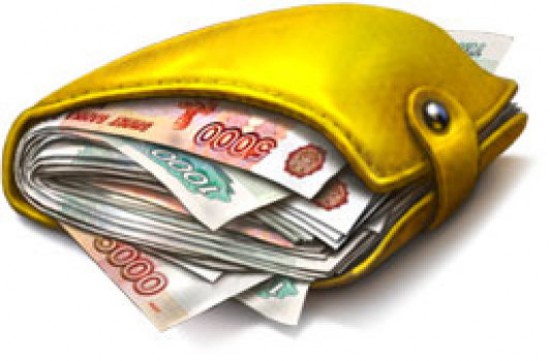 Уважаемые выпускники,  молодые специалисты!
Мы будем рады видеть вас в нашем коллективе, надеемся на плодотворное сотрудничество,  только молодые и активные  кадры могут  поднять уровень  здравоохранения  на качественно новый уровень!
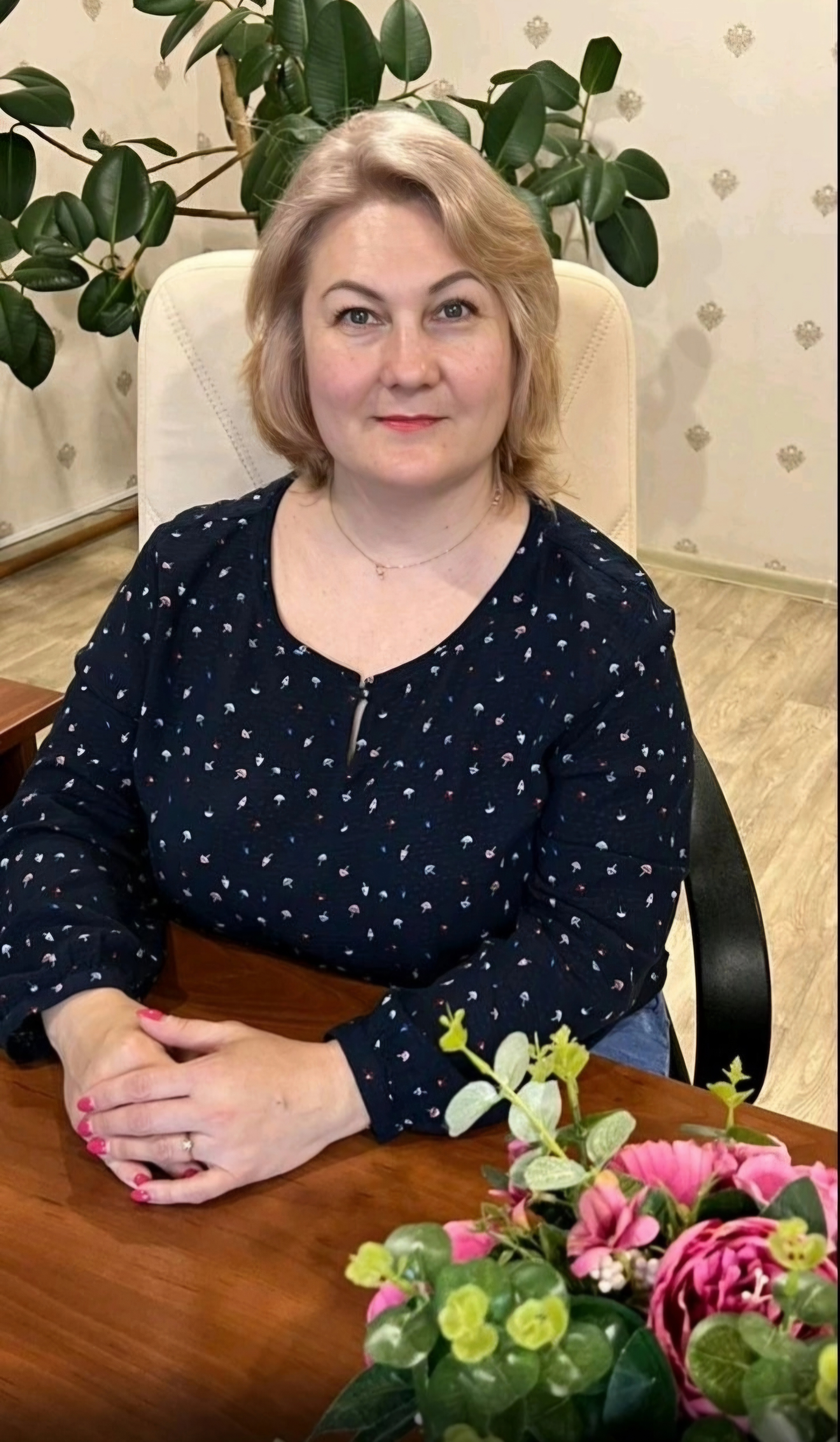 Главный врач Зуевской ЦРБ  
Овечкина Ольга Вячеславовна, 
тел. 8(83337)2-57-12, e-mail: zuevskayacrb@mail.ru